Υπόδειγμα καταχώρησης σε ιστοσελίδα των Δικαιούχων
Στον δικτυακό τόπο των Δικαιούχων, εφόσον υπάρχει, κατά την υλοποίηση της πράξης υπάρχει η υποχρέωση να παρέχεται σύντομη περιγραφή της πράξης. Η παρακάτω οπτική ταυτότητα, η οποία αποτελεί την επισήμανση της χρηματοδοτικής συνδρομής από την Ένωση, τοποθετείται στην σελίδα του διαδικτυακού τόπου του δικαιούχου στην οποία  παρέχεται σύμφωνα με την υποχρέωση η σύντομη περιγραφή της πράξης,  σε θέση που είναι ορατή και μέσα στο οπτικό πεδίο μιας ψηφιακής συσκευής που τον απεικονίζει, χωρίς να απαιτείται ο χρήστης να κυλίσει τη σελίδα προς τα κάτω.
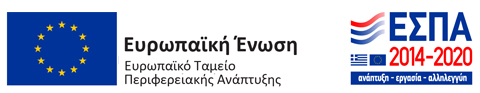 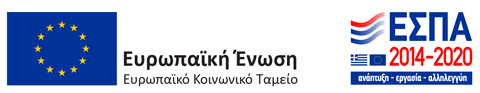 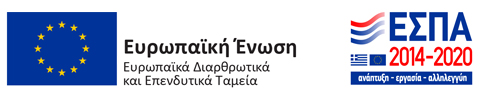 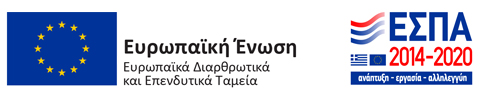